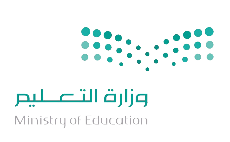 المملكة العربية السعودية
وزارة التعليم 
مكتب التربية والتعليم بمحافظة الجبيل
قسم الصفوف الأولية
الاختبار الدوري للصف............مادة العلوم /  الفترة .......
العلوم
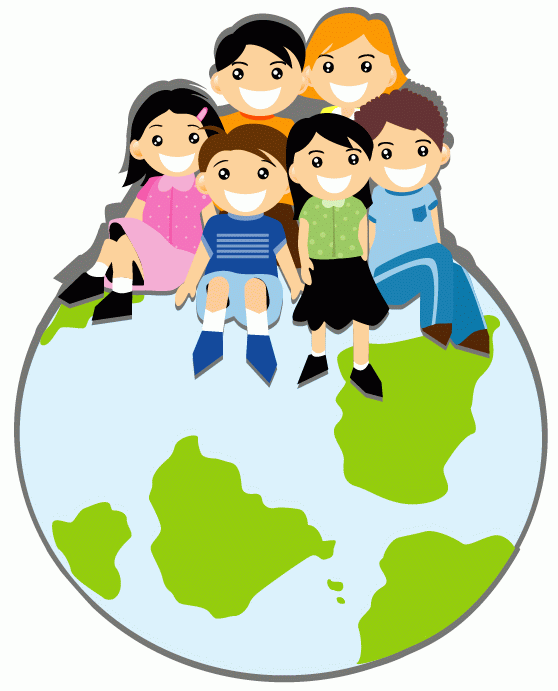 نموذج رقم(4)
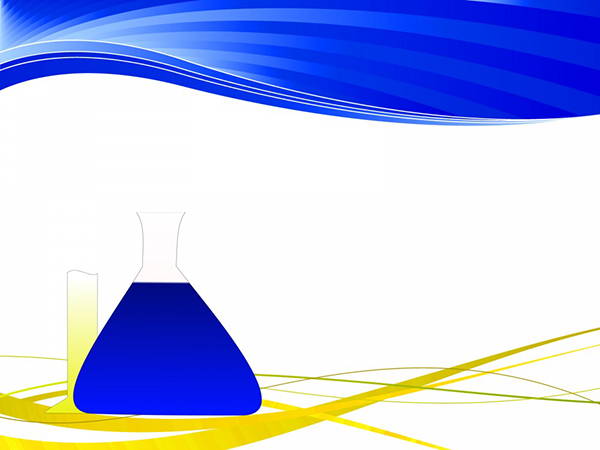 اسم الطالبة ....................................................... المدرسة......................................... الصف ........................
السؤال الأول:
اكتبي المصطلح المناسب أمام المفهوم التالي:
*....................هو مكان الجسم مقارنة بمكان وجود جسم آخر.
السؤال الثاني :
سمي نوع الحركة من خلال الصور التي أمامك:
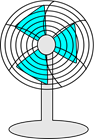 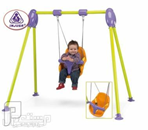 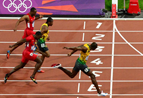 (...............)      (.................) (.......................)
السؤال الثالث:
صلي القوة المناسبة بالصورة التي تمثلها:
جاذبية
دفع
سحب
السؤال الثالث  :
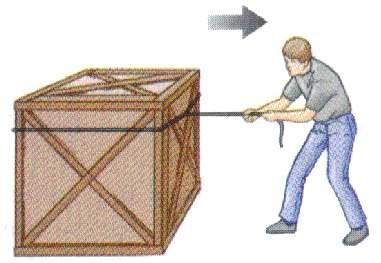 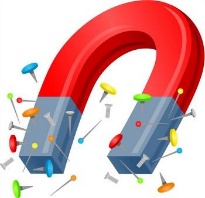 تمنياتي لكن بالتوفيق
معلمة المادة .................